Report on Type Test of Open Rack Type Capacitor
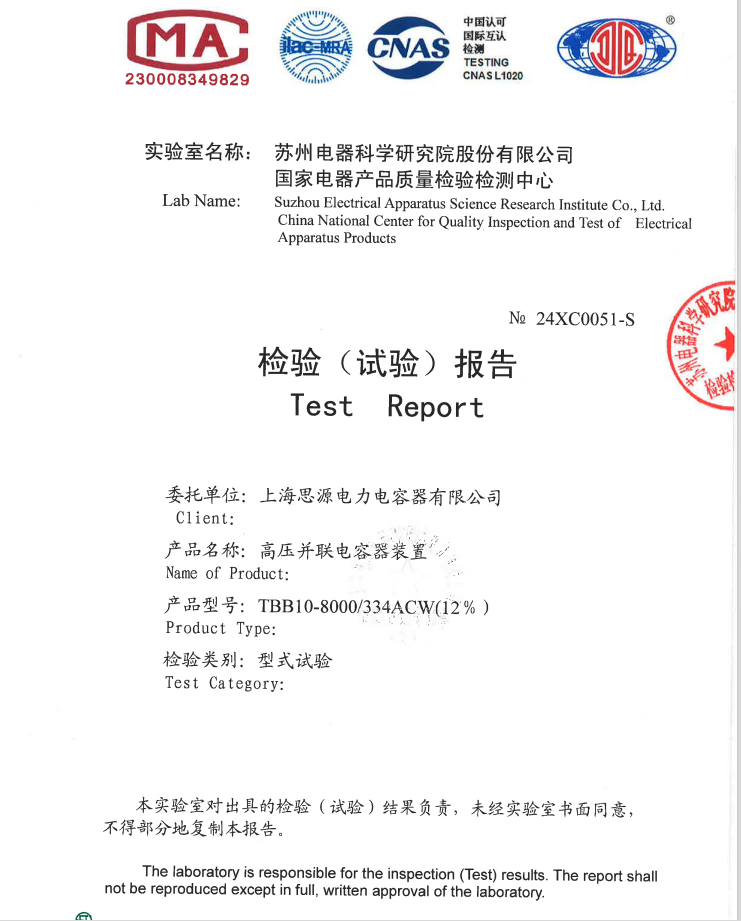 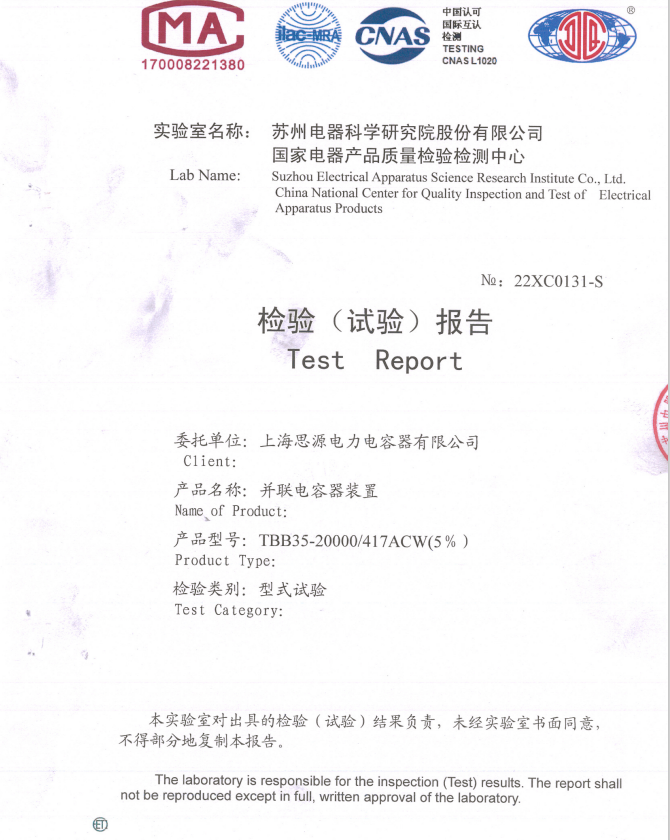 Seismic report certification
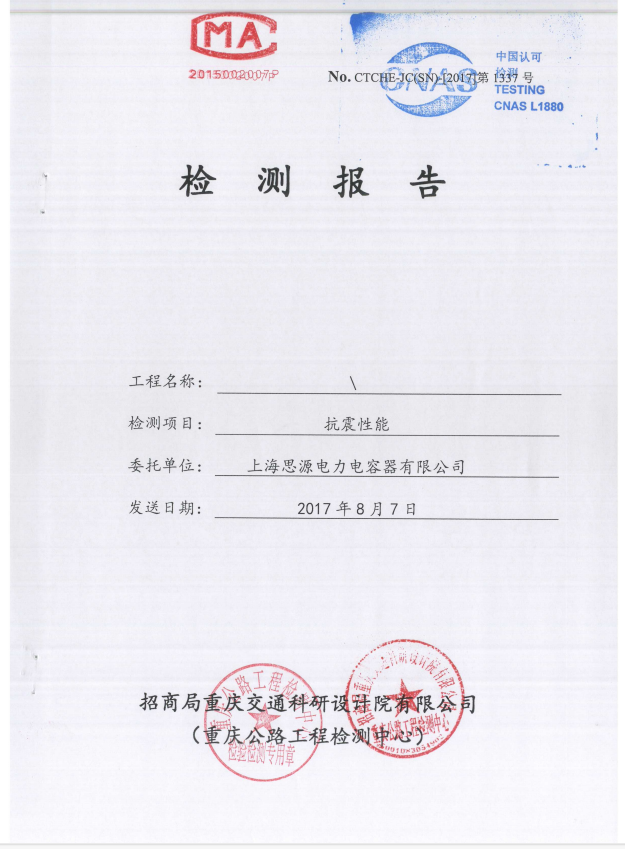 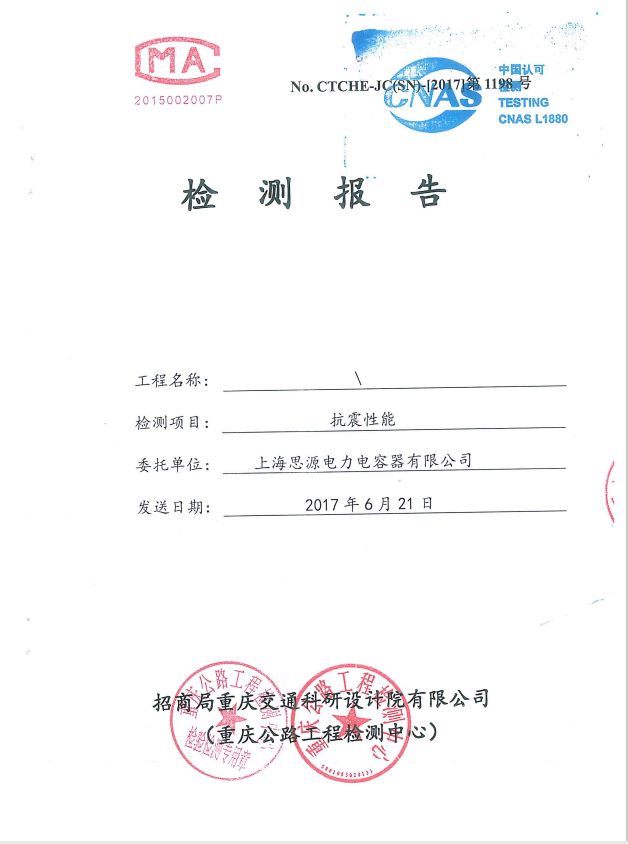